Chapter 2. 1Non Linear Models
Solving Nonlinear Functions  y = 2x2  – 5  ( Pg 126 )
To solve the equation  2x2  – 5 = 7
We first solve for  x2   to get 
 2x2   = 12
x2  = 6  
x = +      = + 2.45 and – 2.45
7

5

3

1
-3   -2.45   -2        - 1           0           1          2   2.45      + 3
Ch 2.1
Extraction of Roots

To solve the equation
ax 2  + c = 0 where a,  and c are constants
1. Isolate x 2 
2. Take square roots of both sides. There are two solutions

Example

1.5 x2 = 0.7x2 + 26.2
1.5 x2 - 0.7x2  = 26.2  ( Subtract 0.7x2 )
.8 x2  = 26.2                 
x2  = 26.2/.8= 32.75  ( Divide  .8 )
x =+           = + 5.72
      -               -
Extraction of roots   (Ex, 1 Pg 127)If a cat falls  off a tree branch 20 feet above the ground, its height t seconds later is given by h = 20 – 16t2a) What is the height of the cat 0.5 second later ?b) How long does the cat have to get in position to land on its feet before its reaches the ground?                                                                                 Solution
h= 20 - 16t2
h
when t = 0.5
= 20 – 16(0.5) 2

    = 20 – 16(0.25)
    = 20 – 4
     = 16ft
When h = 0 the equation to obtain
0 = 20 - 16t 2 
16t 2  = 20
t 2   =  20/16 = 1.25 
 t =  +             =  +   1. 118sec
           -                     -
(0.5, 16)
20



10
Height
b
0.5           1              1.5
t
Time
The height of the cat is 16 ft after 0.5 second 
The cat will reach the ground after 1.118 second
Compound Interest Formula (Pg 129)
A = P(1 + r) n 

Where A = amount, P = Principal, R = rate of Interest,  n = No.of years
More Extraction of Roots ( pg 129 )
To solve the equation
a( px + q) 2  + r = 0

Isolate the squared expression, (px + q) 2
Take the square root of each side of the equation. Remember that a positive number has two square roots.
Solve each equation. There are two solutions.
Solving Formulas
h
Volume of Cone      V = 1       r2  h
                                            3
3V=     r2 h ( Divide both sides by  h ) 
and find the square root 
 
r =  +        3V 
       -             h
r
r
h
Volume of Cylinder  V=     r2  h
V      = r2
     h
r =  +        V
       -             h
(Dividing both sides 
by       h )
Ex 2.1 , No 23. What size of a square can be inscribed in a circle of radius 8 inches ?
8 in
16 inches
s
8in
s
Solution :
   s represent the length of a side of the square
   s 2 + s 2 = 16 2  ( Pythagoras Theorem)
   2s = 256
    s 2 = 128
    s = +   128 = 11.3 inches
Pg136, No 58Two years ago, the average price of a house in the suburbs was $188,600. This year, the average price is $203,700. What was the annual percent increase in the cost of a house.Soln- Let P = $188,600 and A = $203,700 in the formula A = P(1+r) nThen solve for r203,700= 188,600(1+r) 2203,700= (1+r)2188,600
    +            203,700           =  1+r       -            188,600-1 + 1.04 = r     -
Annual percent increase= .04= 4 %
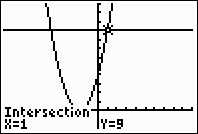 Gr. Calculator
Enter Y1 = ( x + 2) 2 , Y2 = 9 
Trace bug as close to the intersection point by using arrow keys. Then
 press 2nd CALC to see the CALCULATE menu. Press 5 for intersect then 
 respond to each calculator’s question. 
First Curve ? Second Curve? Guess then enter. 
Calculator will display the intersection point. , x = 1, y = 9
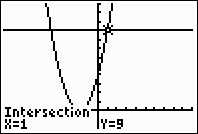 Gr. Calculator
Enter Y1 = ( x + 2) 2 , Y2 = 9 

Trace bug as close to the intersection point by using arrow keys. Then

 press 2nd CALC to see the CALCULATE menu. Press 5 for intersect then 
 respond to each calculator’s question. 

First Curve ? Second Curve? Guess then enter. 

Calculator will display the intersection point. , x = 1, y = 9